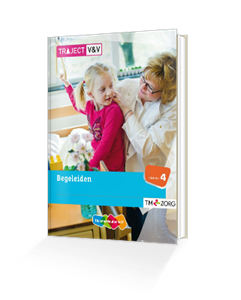 Beroepshoudingen  beroepscode
Hoofdstuk 19
VP15
Begeleidingskunde

Carin Hogenbirk
Oktober 2015
Beroepshouding
Bepaalde houding waarover je in je beroep dient te beschikken
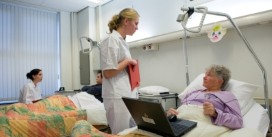 Aspecten van de beroepshouding
Gevoelsmatig aspect 
Je houding wordt bepaald door het gevoel dat de ander oproept
Verstandelijk aspect
Je houding wordt bepaald door wat je van de ander weet
Ethisch aspect
Je houding wordt bepaald door wat jij wel en niet belangrijk vindt, door datgene waaraan je waarde hecht
Beroepshouding/Grondhouding
Ontwikkeling beroepshouding/grondhouding heeft vooral te maken met jezelf
Je instelling ten opzichte van een ander
Gevoelens
Gedachten
Houding en gedrag
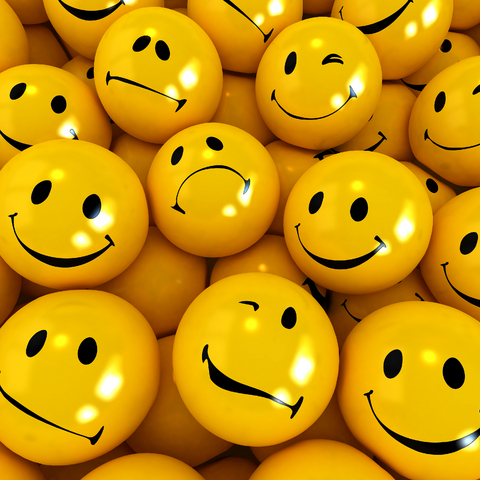 Verpleegkundige Beroepshouding
Respect tonen
Inlevingsvermogen/empathie
Open staan
Echtheid
Betrokkenheid tonen
Verantwoordelijkheid dragen voor
Kunnen handelen
Geduld
Visie
Respect tonen
Mensen zichzelf laten zijn, in hun waarde laten
Je dringt de ander jouw waarden en normen niet op, je dwingt hem niet te veranderen
Niet alles wat een ander doet of vraagt, hoef je te accepteren
Je grenzen bewaken heeft te maken met zelfrespect
Als je bepaald gedrag niet accepteert, maak dan duidelijk dat het enkel om dat ene gedrag gaat
Inlevingsvermogen/empathie
Je kunnen verplaatsen in iemand anders, in zijn gedachten, gevoelens en belevingswereld
Dit moet zichtbaar zijn in jouw gedrag
Gevolg
De zorgvrager voelt zich begrepen
De zorgvrager zal ook meer openstaan voor jou
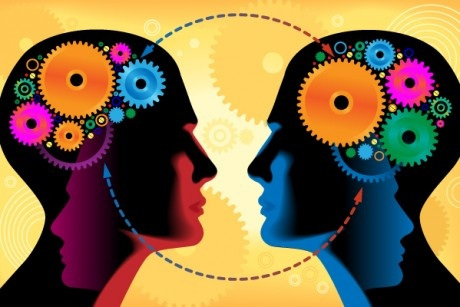 Empathisch handelen
De gedachte dat je je pas kunt inleven in anderen als jij hetzelfde hebt meegemaakt is onjuist
Hetzelfde meemaken wil niet zeggen hetzelfde ervaren
Elke werkelijkheid is anders
Vertrouwen
Bereidheid om in de huid van een ander te kruipen
Serieus nemen
Open staan
Aandacht gericht op de ander
Je luistert naar woorden, toon, tussen de regels door
Zonder vooroordeel
Voorzichtig met conclusies en vooraannames
Je eigen grenzen bewaken en aangeven
Openstaan en empathie gaan hand in hand
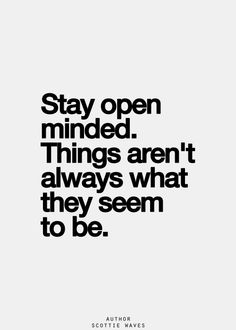 Echtheid
Jezelf durven zijn
Jezelf accepteren zoals je bent
Overeenstemming innerlijke belevingswereld en uiterlijk gedrag
Harmonie in denken voelen en handelen
Je respecteert je eigen gevoelens en emoties 
Schept vertrouwen
Verbaal/non verbaal
Echtheid versus spontaniteit
Betrokkenheid
Komt tot uiting in je gedrag
Belangrijk een evenwicht te hebben tussen betrokkenheid en distantie (afstand en nabijheid)
Niet alleen voor anderen, maar ook voor jezelf zorgen
Voor jezelf durven opkomen, feedback geven en ontvangen
Vragen wat je rechten en plichten zijn
Afstand en Nabijheid
Bertrokken
Professioneel
Zelfverantwoordelijk
Taken en verantwoordelijkheden
Beroepscode
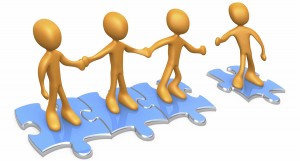 Verantwoordelijkheid
Ieder mens is verantwoordelijk voor zijn eigen gedrag
Je bent in je werk verantwoordelijk voor jouw taken
Je voelt je soms verantwoordelijk voor meer dingen
Het is belangrijk de taken en verantwoordelijkheden 
   van verschillende werkers/functies op elkaar af te  
   stemmen
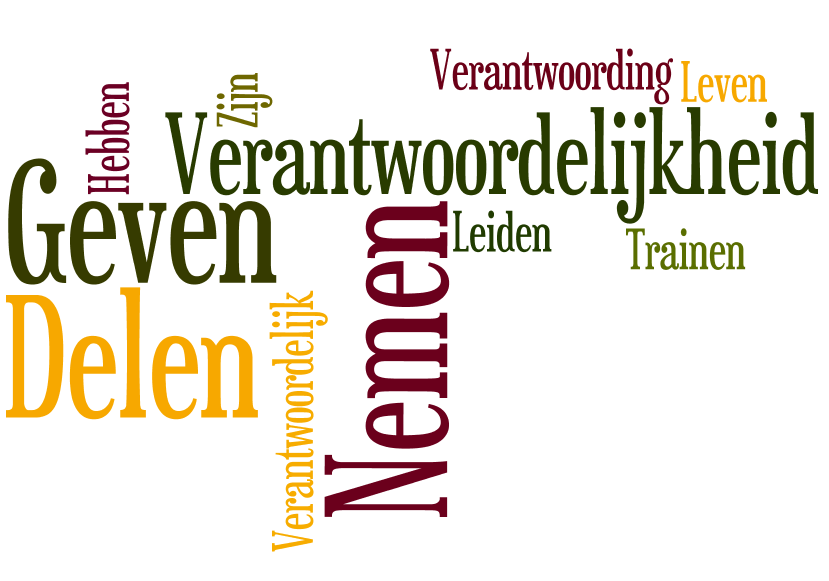 Kunnen handelen
Actief handelen
Initiatieven
Durven en Doen
Bespreekbaar maken
Tactvol
Duidelijk
Eerlijk
Directe houding
Feedback
Functionele houding
Emoties niet leidend voor gedrag
Geduld
Juiste moment afwachten om te doen wat nodig is
Methodisch werken
Ongeduld is onrust
Je gaat opgejaagd en haastig en soms misschien onbeheerst te werk
Respect en inleven in de zorgvrager
Grenzen aangeven
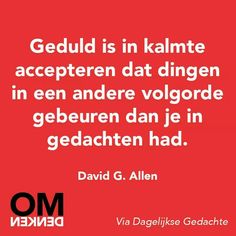 Beroepscode
Bevat Waarden en Normen
Richtlijnen waaraan verpleegkundigen hun handelen kunnen toetsen
Garantie voor professionele beroepsuitoefening
Zie Nationale Verpleegkundige Beroepscode
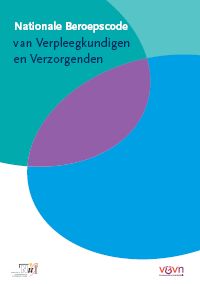 Opdracht
Pagina 148
Opdracht 
1 t/m 3
5 t/m 8
10 & 11
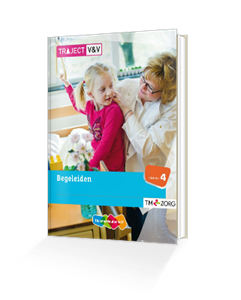